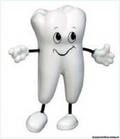 Классный час.  «По тропинкам здоровья».
«Жевательная резинка – друг или враг?»
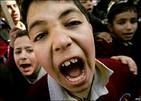 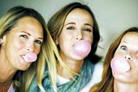 Жева́тельная рези́нка  — кулинарное изделие, которое состоит из несъедобной эластичной основы и различных вкусовых и ароматических добавок. В процессе употребления жевательная резинка практически не уменьшается в объеме, но все наполнители постепенно растворяются, после чего основа становится
     безвкусной и обычно выбрасывается.
 Из многих видов жевательной резинки в 
  качестве развлечения можно выдувать пузыри, что в англоязычных странах дало ей еще одно название Bubble Gum (то есть что-то вроде «резина для пузырей»).
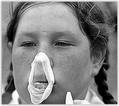 Наши исследования.
Вредит ли употребление жевательной резинки здоровью человека
Ответы учащихся.
Помните...
Постоянное жевание может привести к изменению формы лица.
Нельзя жевать резинку одновременно с другими продуктами питания.
Не рекомендуется употреблять жвачку на голодный желудок.
Зубную щетку жвачка никак не заменит.
Запавшая в зуб  резинка только ускорит его разрушение.
Итог классного часа.